UMKC Faculty Senate MeetingOctober 15, 2013
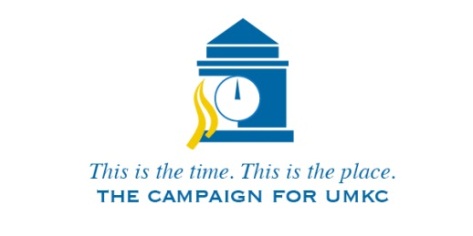 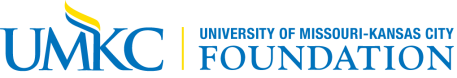 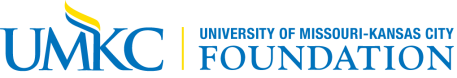 UMKC Campaign Production
Gifts, Pledges, and Pledge Payments Processed as of October 7, 2013


UMKC Foundation Campaign Gifts	$746,329.76

Gift Receipts
Outright Gifts 	$83,542,650.75
Planned Gift Payments	$1,951,039.68
TOTAL RECEIPTS	$85,493,690.43
Gift Commitments
Pledge Commitments 	$40,386,784.47
Planned Gift Commitments 	$49,297,988.00
TOTAL COMMITMENTS	$89,684,772.47
TOTAL CAMPAIGN PRODUCTION	$175,924,792.66
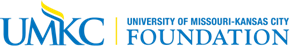 UMKC Net Production
Gifts, Pledges, and Pledge Payments Processed as of October 6, 2013


Gift Receipts
Outright Gifts 	$3,472,305.70
Payments on Prior Commitments	$1,755,743.87
Planned Gift Payments on Prior Commitments	$268.00
TOTAL RECEIPTS	$5,228,317.57
Gift Commitments
Pledge Commitments 	$744,481.41
Planned Gift Commitments 	$130,000.00
TOTAL COMMITMENTS	$874,481.41

Payment on Prior Commitments	($1,756,011.87)
NET PRODUCTION	$4,346,787.11
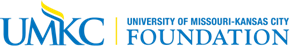 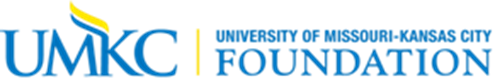 Pending Proposals
142 – $39.7 Million
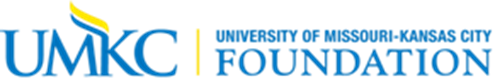 “Asked” (last 60 days) 
49 – $1.6 Million
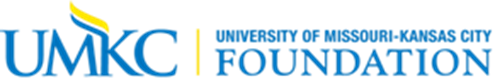 Approved Proposals (last 60 days) 
58 – $1.2 Million
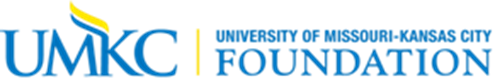 Declined Proposals (last 60 days) 
8 – $120,000
UMKC’s Strategic Goals and Objectives
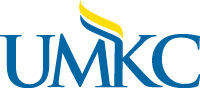 UMKC’s Strategic Goals and Objectives
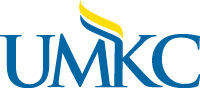 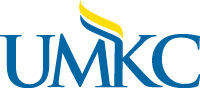 UMKC’s Strategic Goals and Objectives
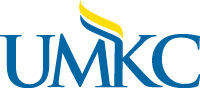 UMKC’s Strategic Goals and Objectives
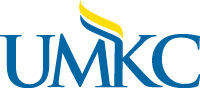 UMKC’s Strategic Goals and Objectives
UMKC’s Strategic Goals and Objectives
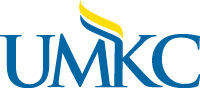 UMKC’s Strategic Goals and Objectives
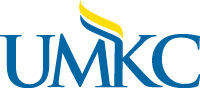 What can the Faculty do to help?
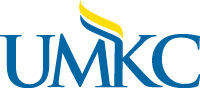